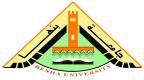 بسم الله الرحمن الرحيم
محاضرة الفرقة الثانية 
الاحد 12-4-2020
مادة : اجتماع صناعى
By 
DR. Karima samer el hosary
عمل بحث سوسيولوجيا كورونا
كيف ترى الازمة ؟
كيف تحلل المشهد الاجتماعى السياسى الثقافى  ؟
ما رؤيتك للمستقبل بعد كورونا ؟
                    فلنفسر ثلاث اتجاهات
             (قبل الازمة –اثناء الازمة –بعد الازمة)
Thank you